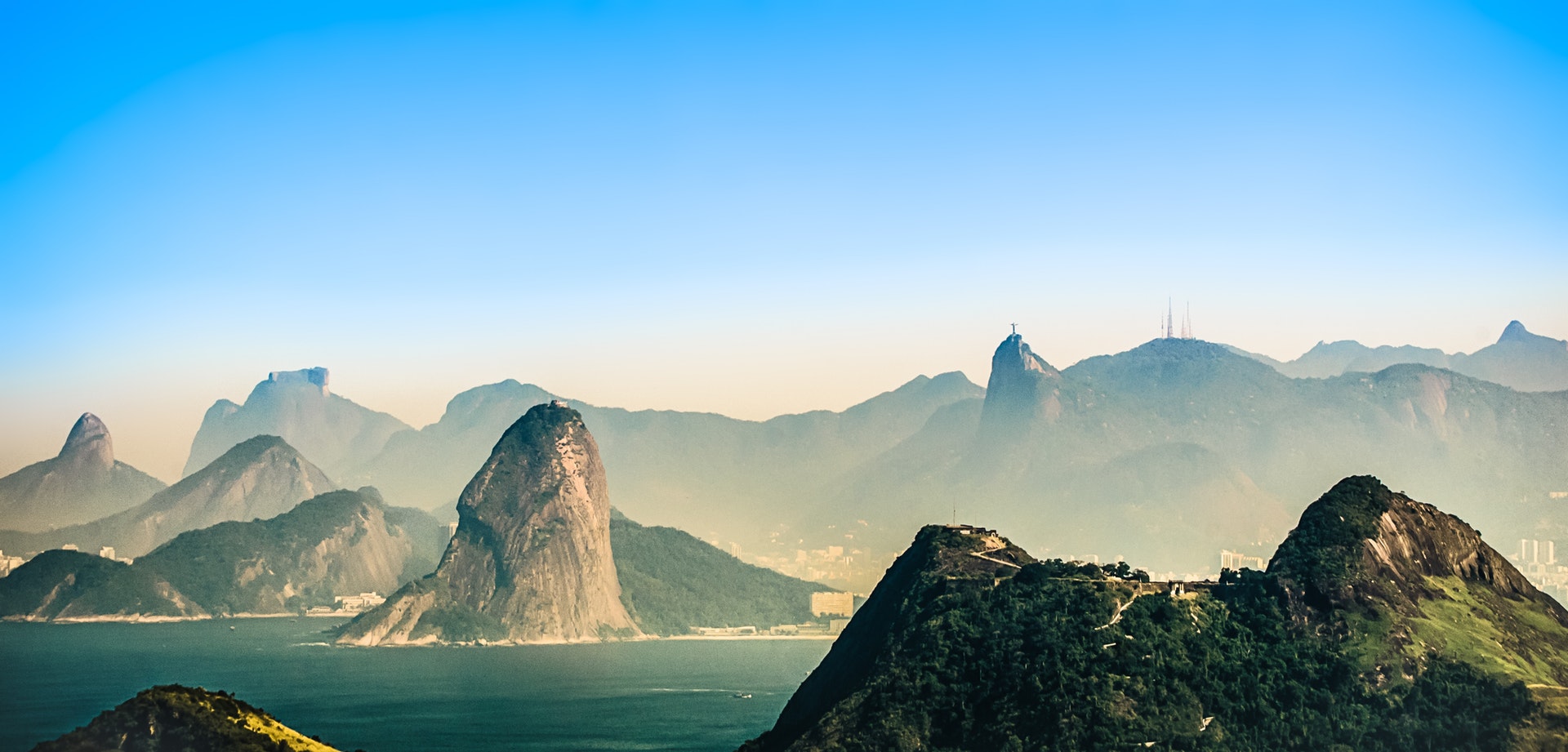 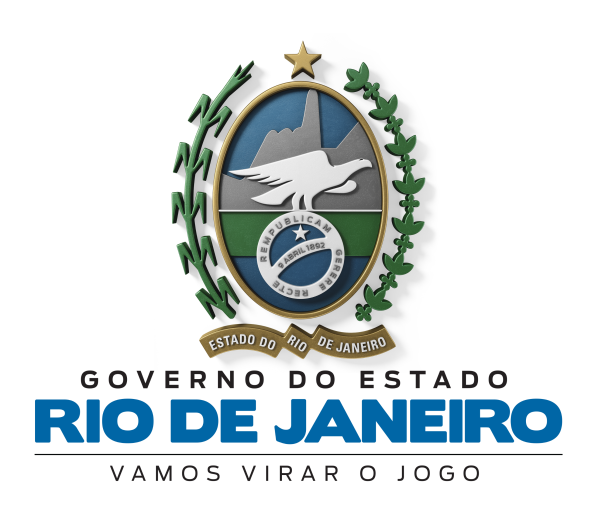 RJ MobiJuntos pelo RJ
Rio de Janeiro, 26 de fevereiro de 2019
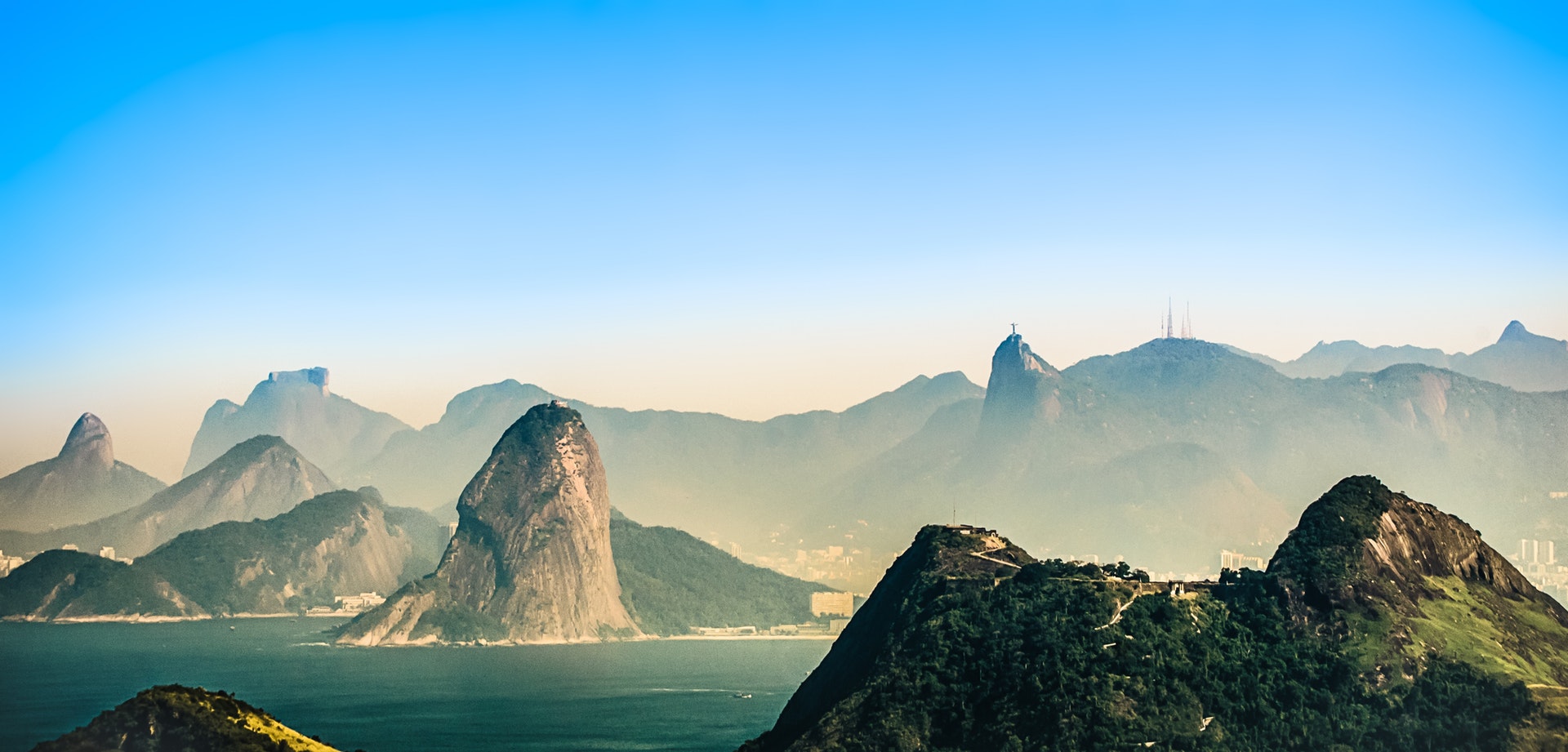 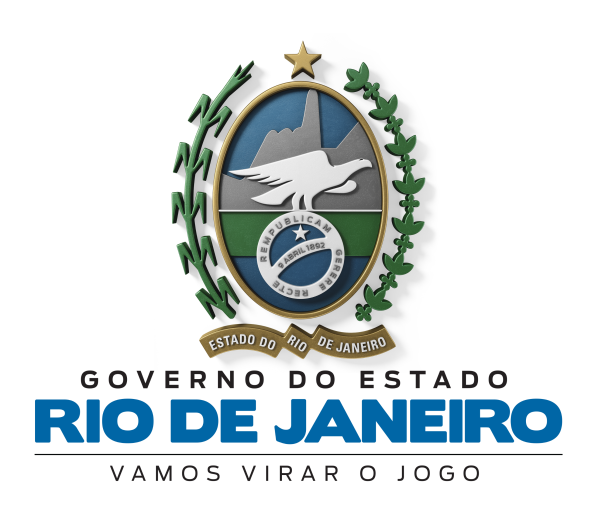 Sumário
Introdução
Considerações sobre a SUBLOG
Caminho percorrido até o RJ Mobi
Detalhamento do Estudo realizado
Debates
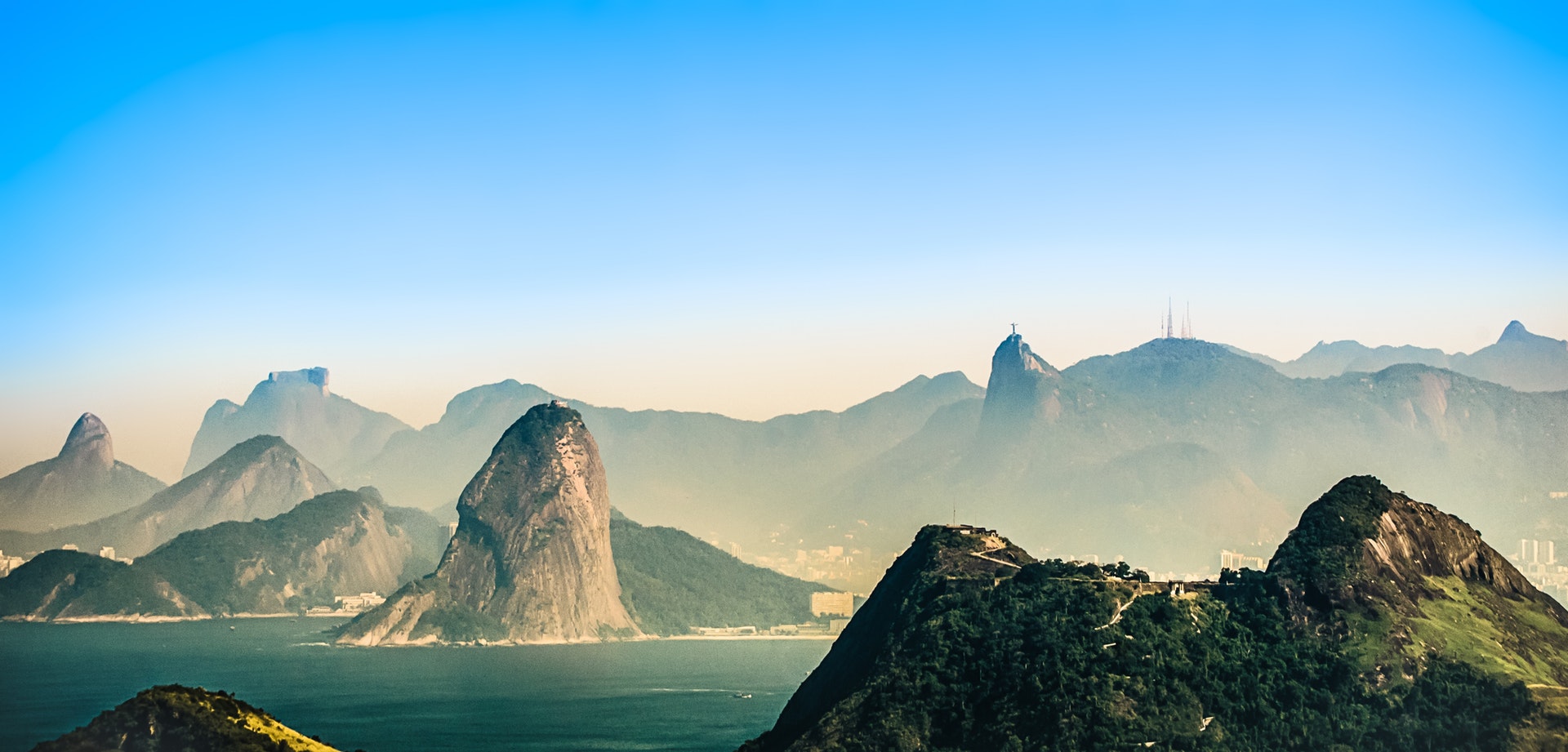 Sistemas
Normatização
Capacitação
SUBLOG
Suprimentos
Manutenção
Transportes
Decreto nº 42.092 de 27/10/2009
Institui o Sistema Logístico do Estado do Rio de Janeiro
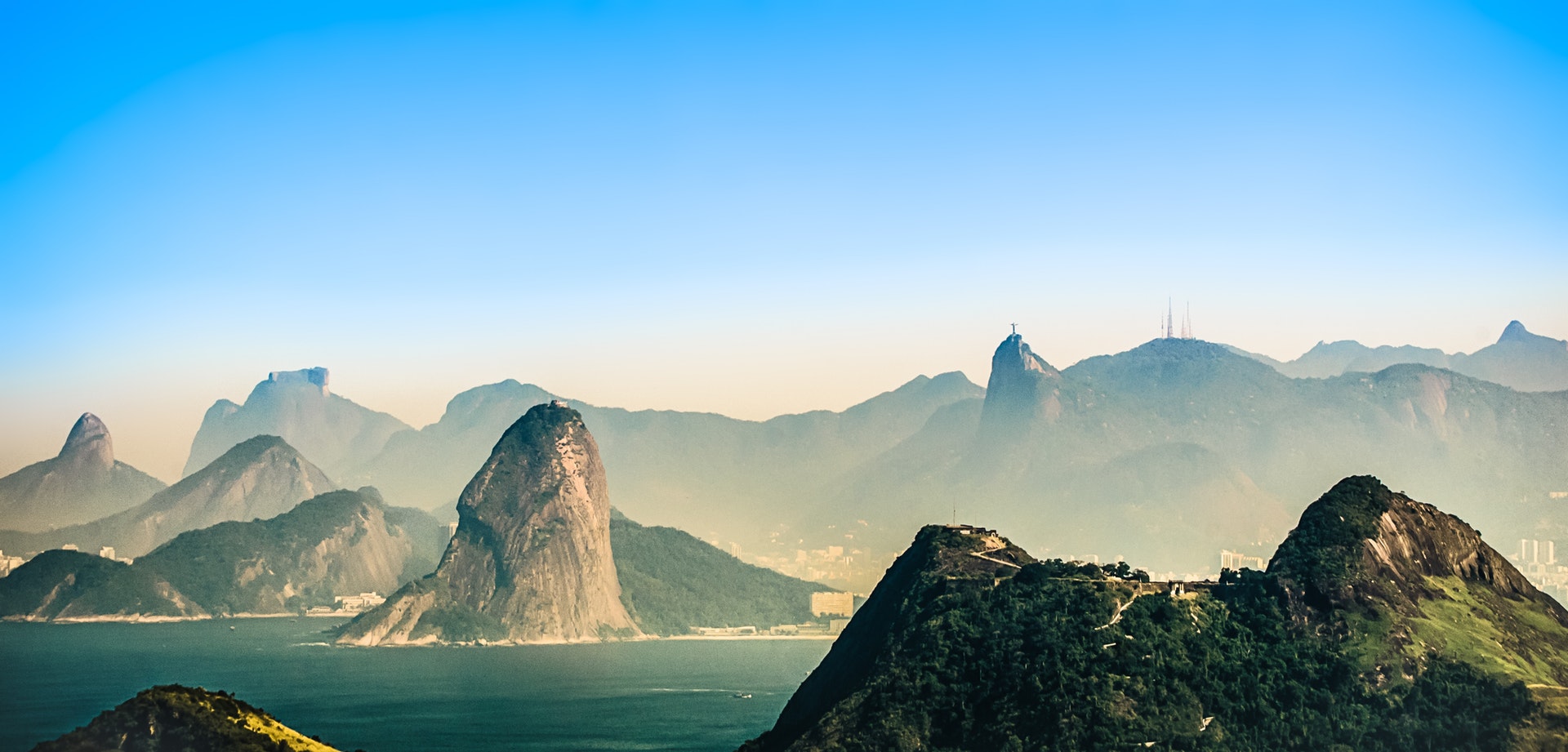 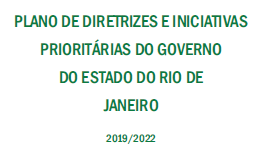 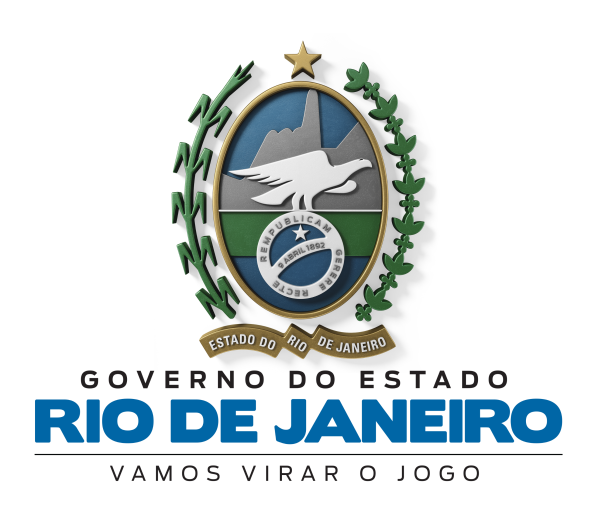 SUBLOG
Secretaria de Estado da Casa Civil e Governança
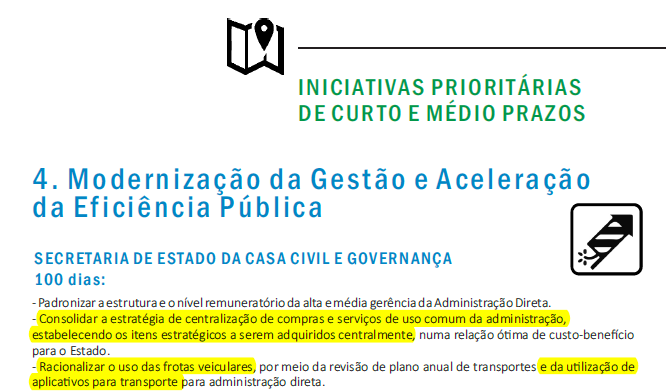 RJ Mobi
Caminho Percorrido
Análise das Frotas
Comparação de Cenários
Levantamento de Dados
6
Custos
5
Ponto de Equilíbrio
4
3
Benchmarking
2
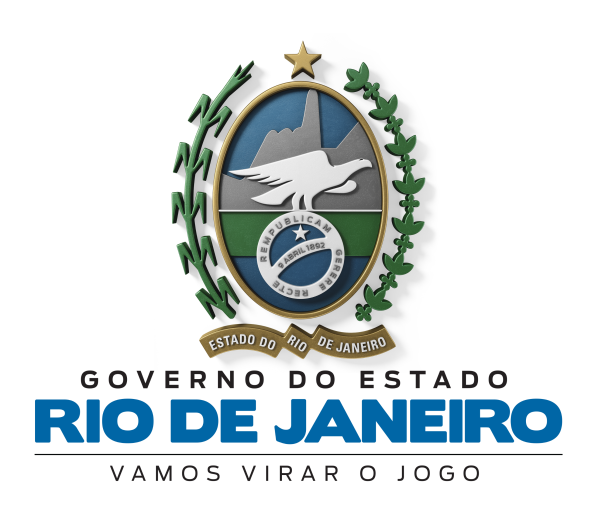 1
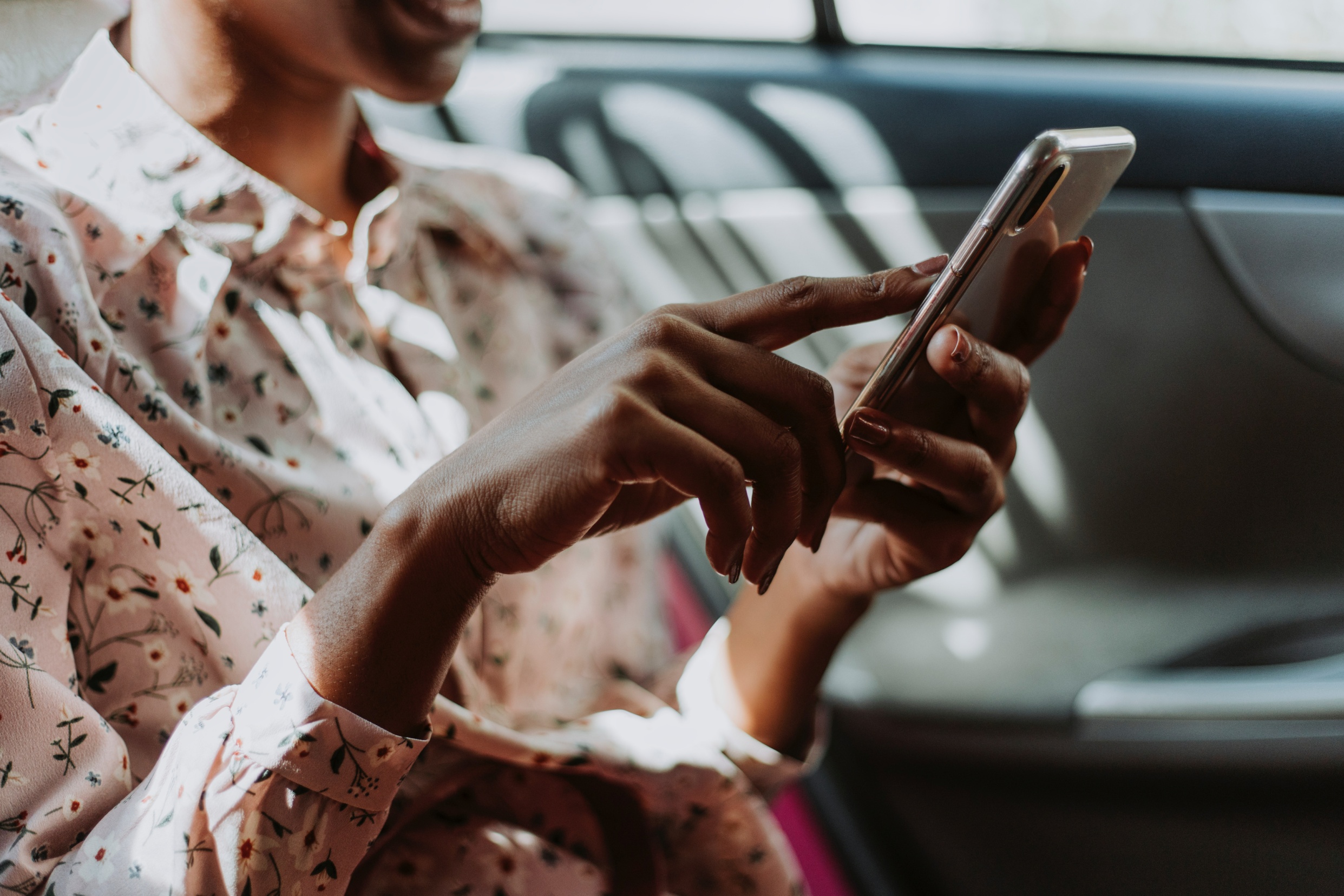 RJ Mobi?
O RJ Mobi é uma iniciativa presente no Plano de Iniciativas Prioritárias para os primeiros 100 dias de governo que visa trazer as práticas mais inovadoras para o transporte dos servidores do Poder Executivo Estadual. Com a agregação  de serviços de transporte remunerado privado individual,    a exemplo de Taxi, Cabify ou Uber Juntos, no âmbito do RJ Mobi, ao atual conjunto de soluções de mobilidade do governo (...)
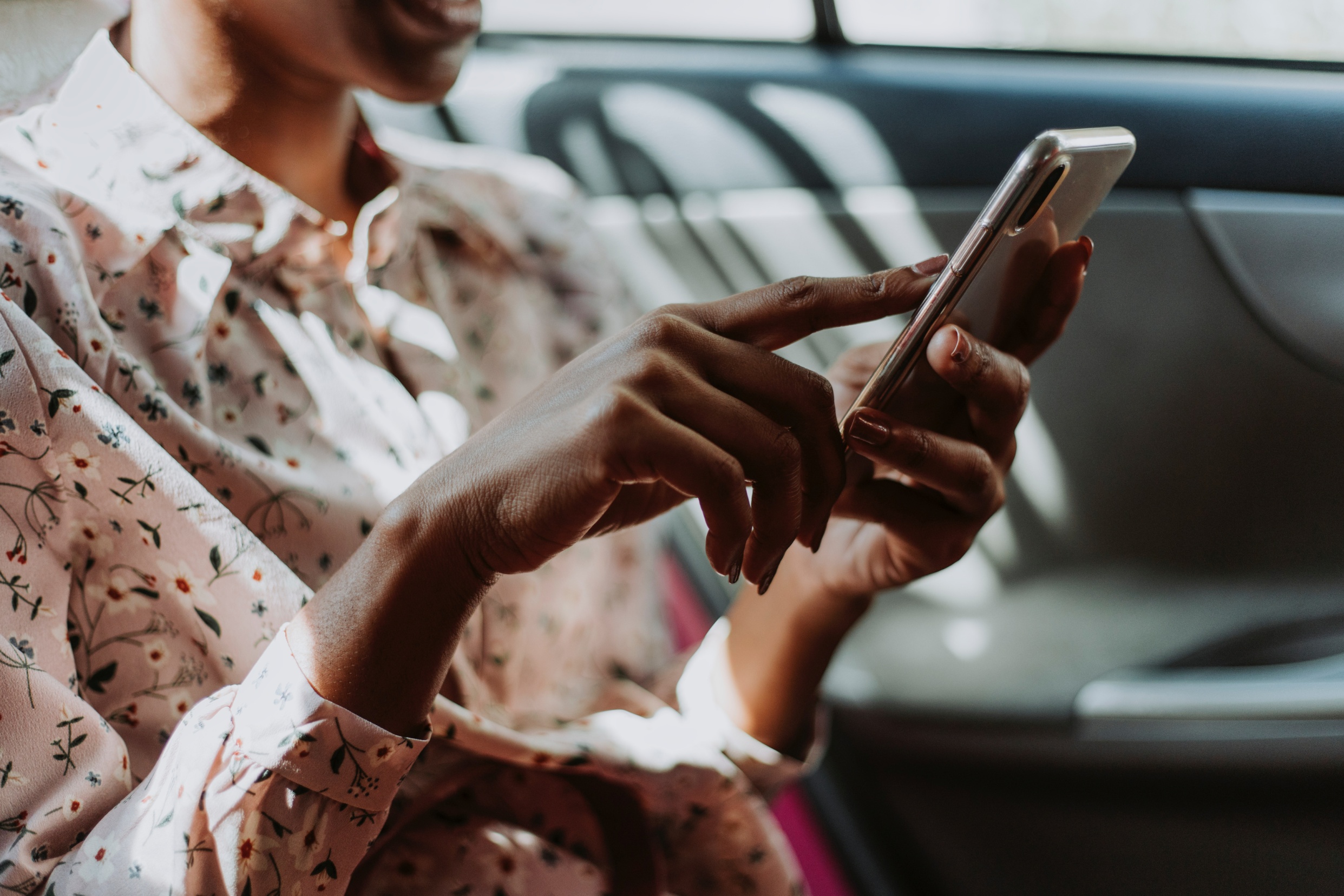 RJ Mobi?
O RJ Mobi é uma iniciativa presente no Plano de Iniciativas Prioritárias para os primeiros 100 dias de governo que visa trazer as práticas mais inovadoras para o transporte dos servidores do Poder Executivo Estadual. Com a agregação  de serviços de transporte remunerado privado individual,    a exemplo de Taxi, Cabify ou Uber Juntos, no âmbito do RJ Mobi, ao atual conjunto de soluções de mobilidade do governo (...)
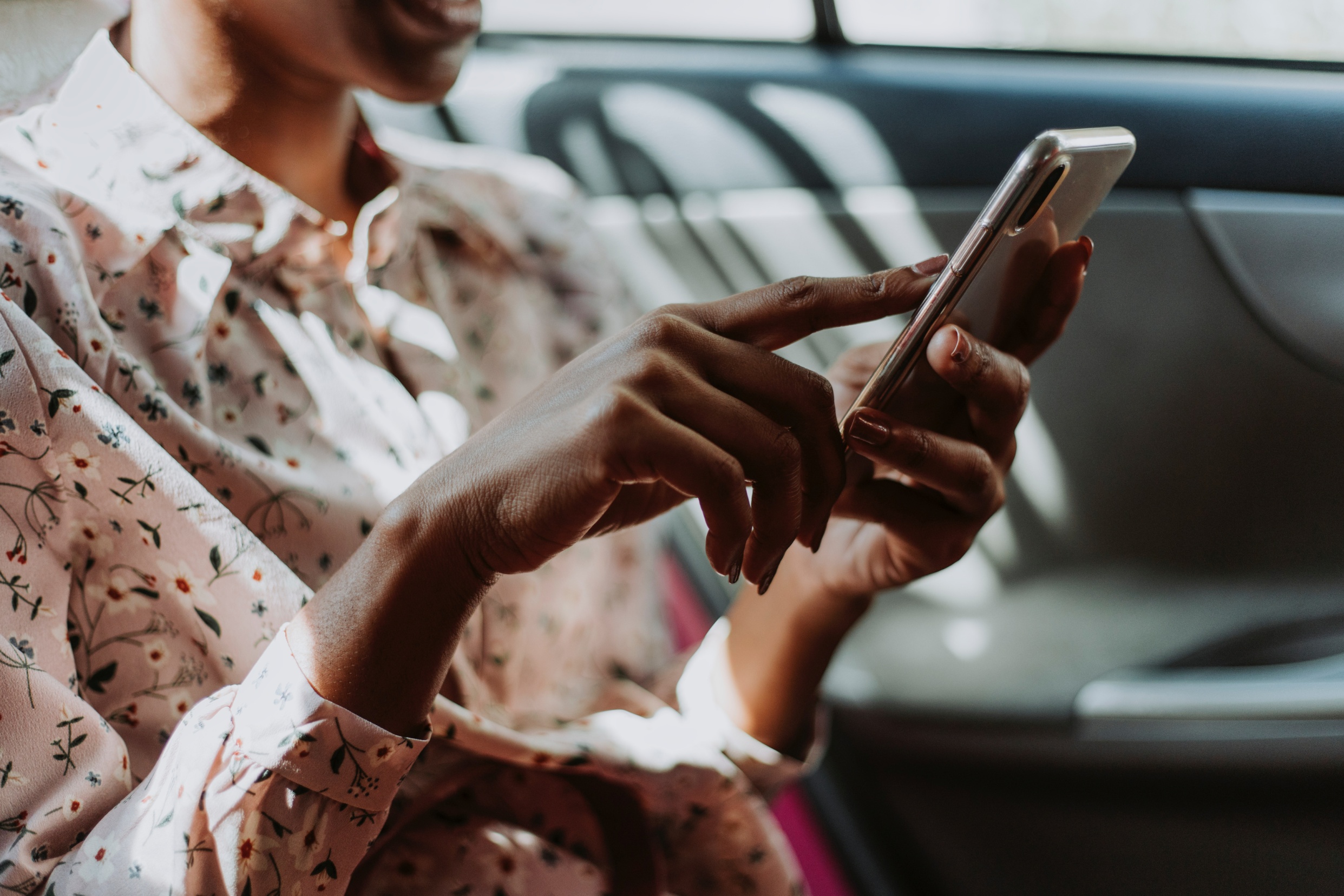 RJ Mobi?
O RJ Mobi é uma iniciativa presente no Plano de Iniciativas Prioritárias para os primeiros 100 dias de governo que visa trazer as práticas mais inovadoras para o transporte dos servidores do Poder Executivo Estadual. Com a agregação  de serviços de transporte remunerado privado individual,    a exemplo de Taxi, Cabify ou Uber Juntos, no âmbito do RJ Mobi, ao atual conjunto de soluções de mobilidade do governo (...)
Resumindo: contratação de empresas como a Uber, 99, Cabify, Easy Táxi, Meia Bandeirada (Táxi) para atender ao Governo do Estado do Rio de Janeiro.
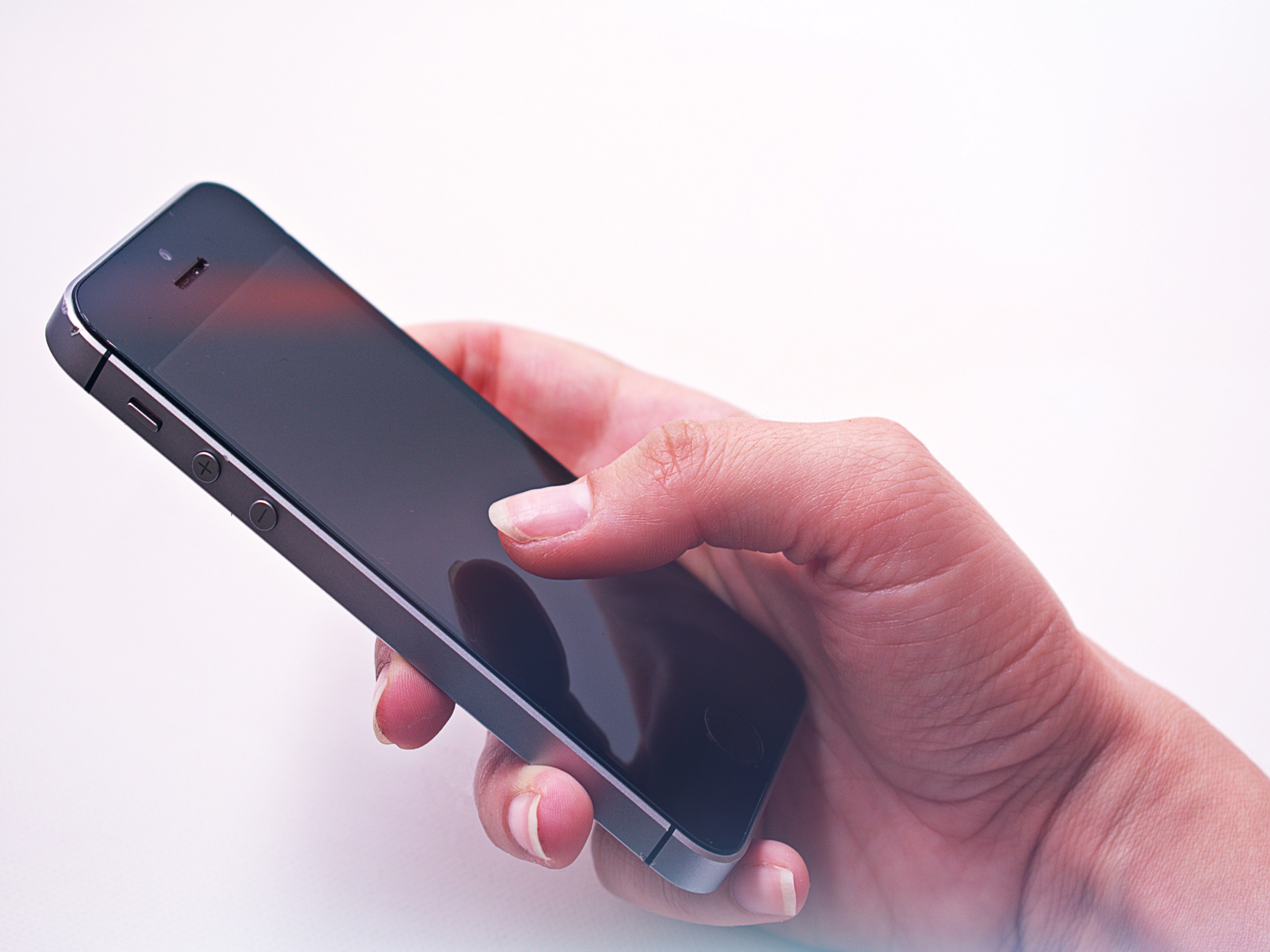 Como vai Funcionar?
Exatamente como as soluções de mercado, mas haverá perfis de gestão setorial e central (Logística)
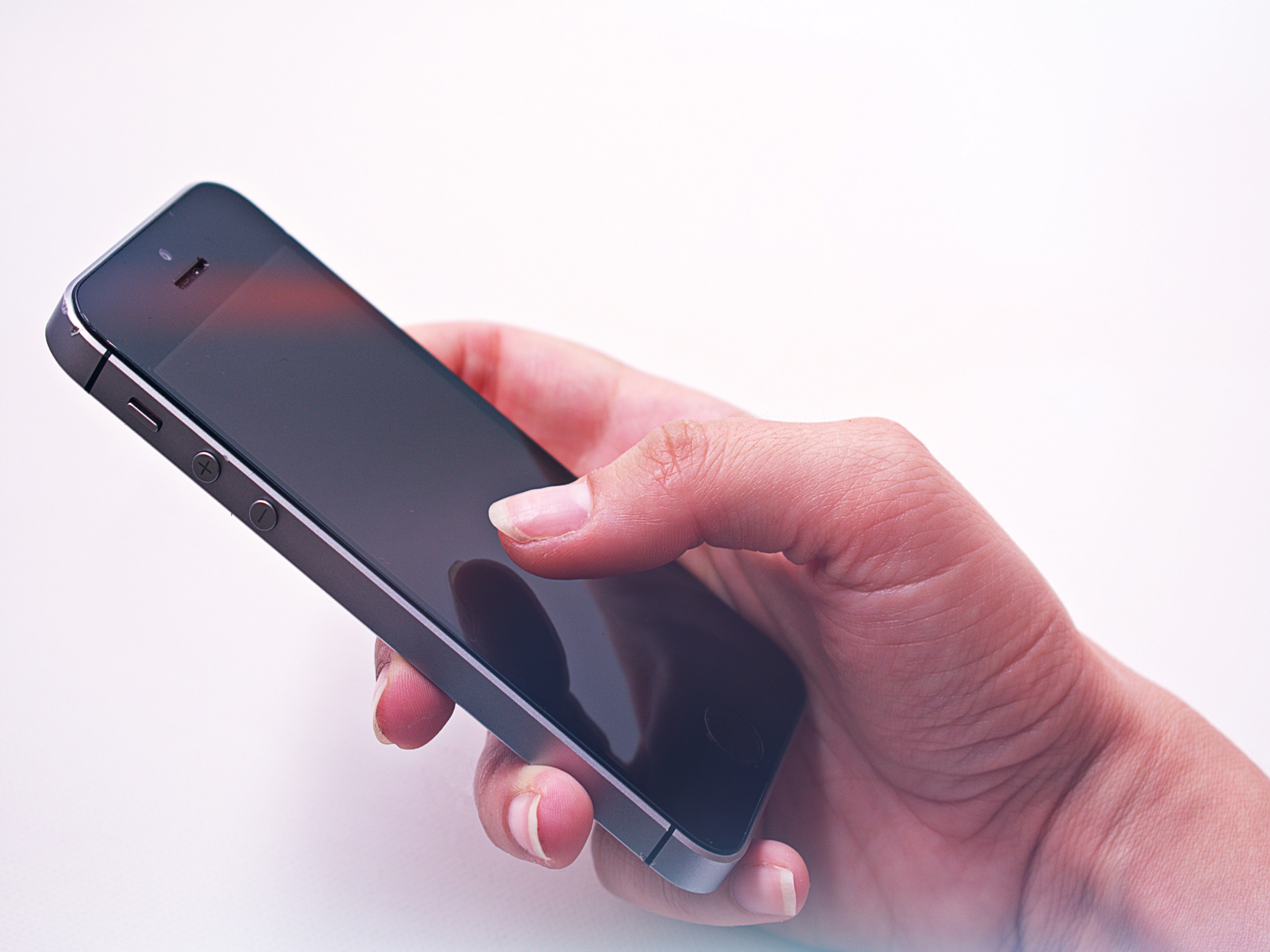 Como vai Funcionar?
Exatamente como as soluções de mercado, mas haverá perfis de gestão setorial e central (Logística) 
 Somente servidores cadastrados e autorizados poderão utilizar
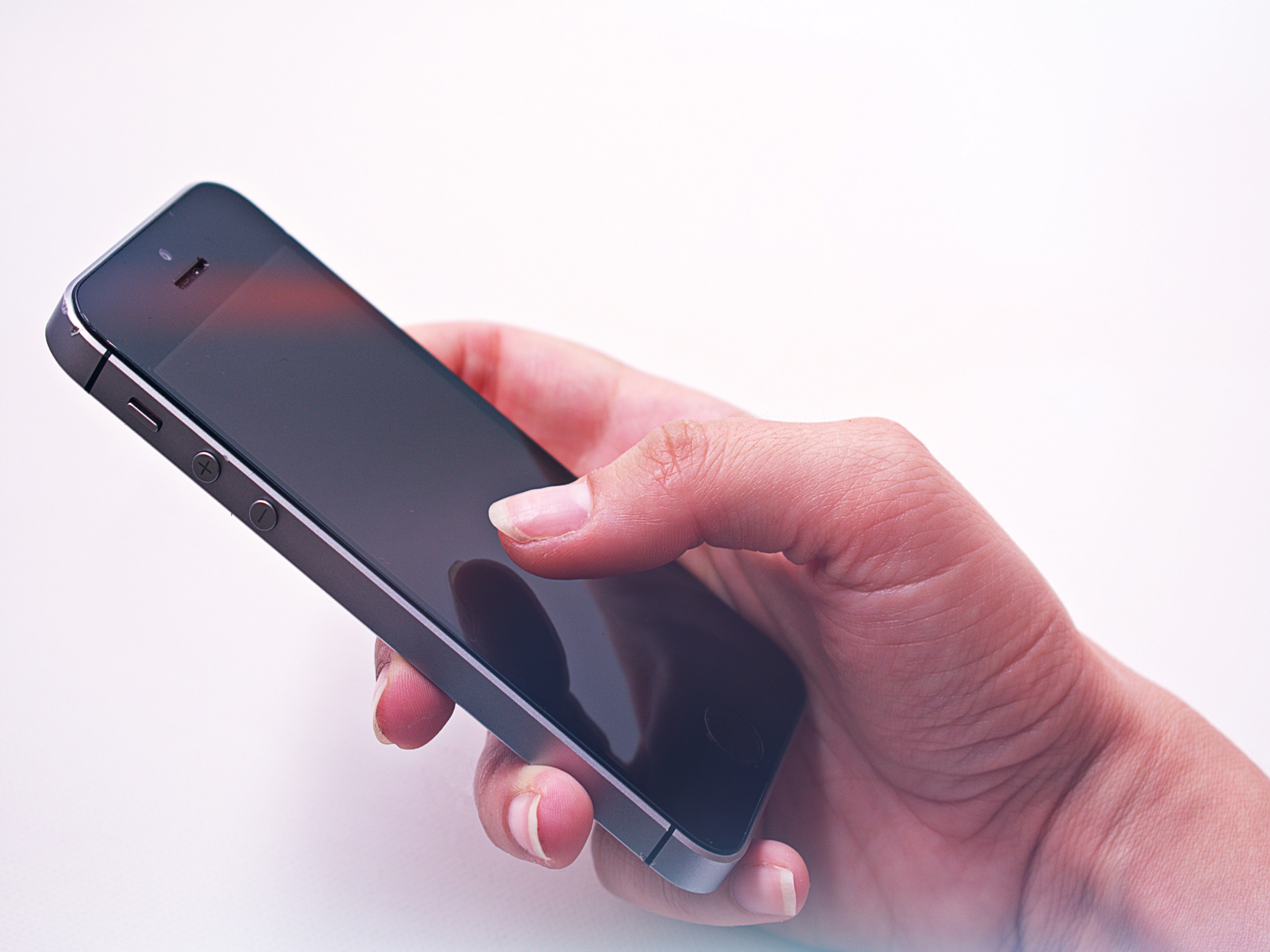 Como vai Funcionar?
Exatamente como as soluções de mercado, mas haverá perfis de gestão setorial e central (Logística) 
 Somente servidores cadastrados e autorizados poderão utilizar
 Só será paga a viagem efetivamente realizada, sendo precificada em R$/KM
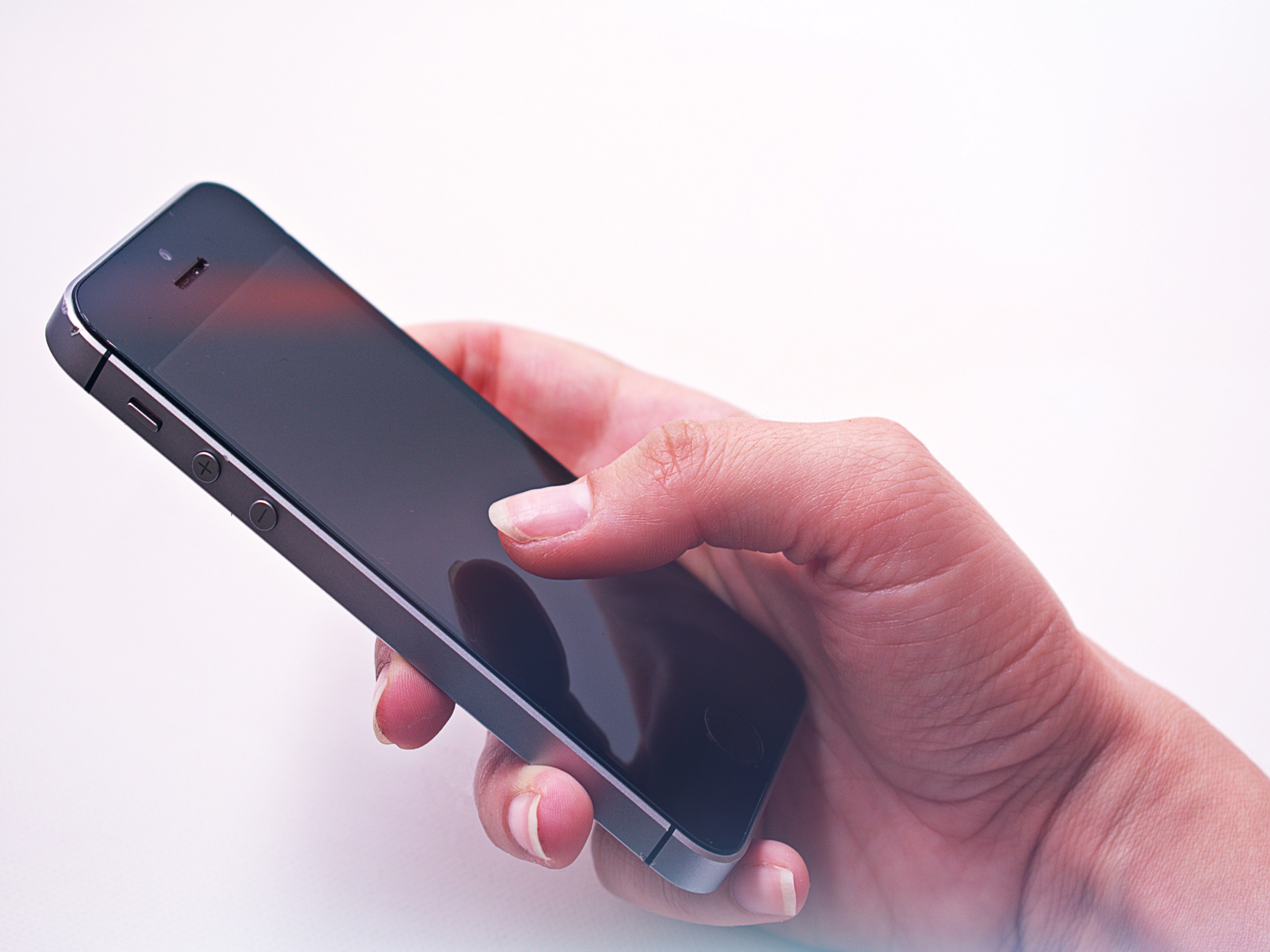 Como vai Funcionar?
Exatamente como as soluções de mercado, mas haverá perfis de gestão setorial e central (Logística) 
 Somente servidores cadastrados e autorizados poderão utilizar
 Só será paga a viagem efetivamente realizada, sendo precificada em R$/KM
 A contratação será centralizada pela Casa Civil e Governança via Registro de Preços (a demanda será medida em quilômetros)
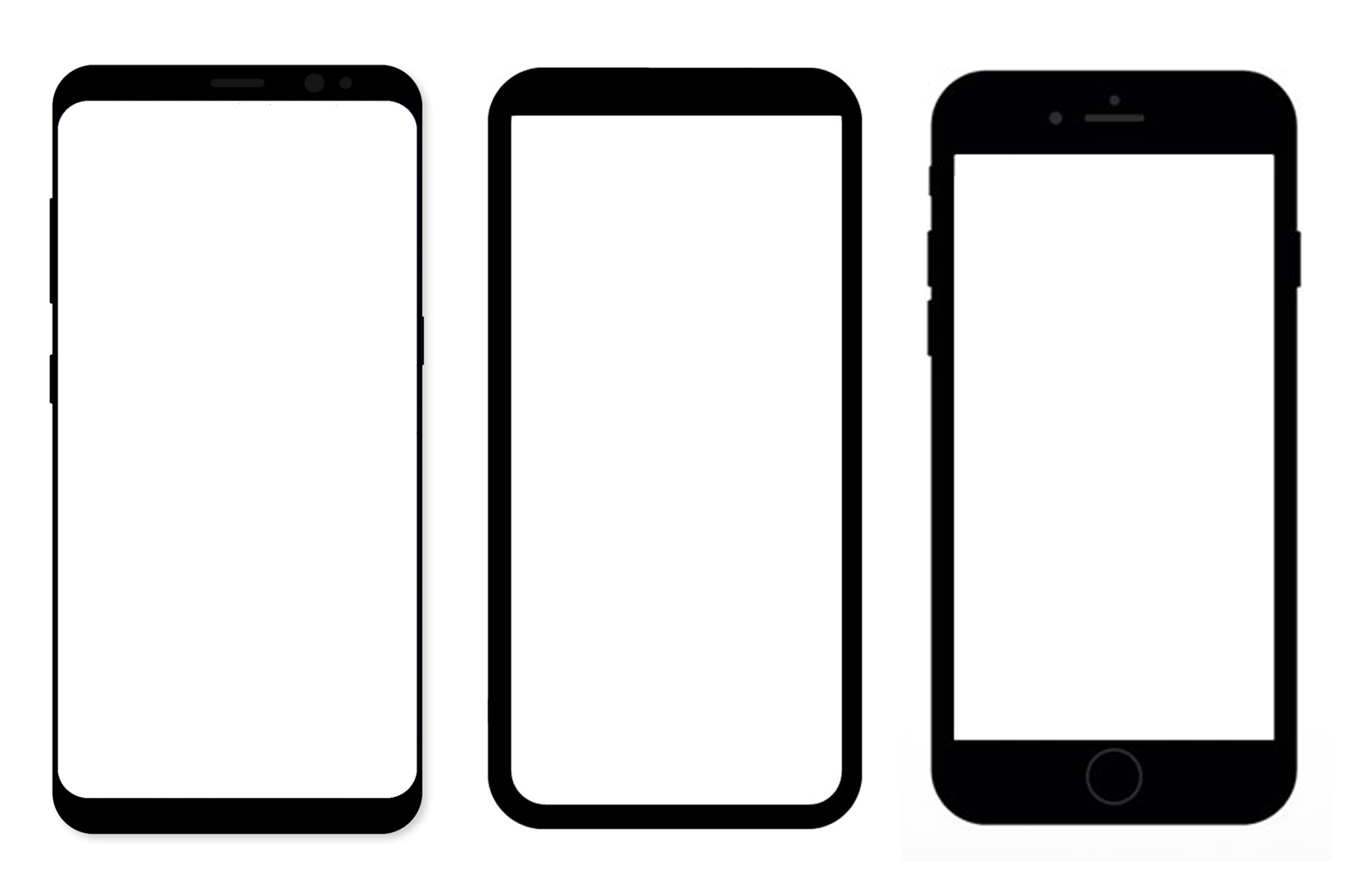 Fatos sobre o RJ Mobi
RJ
Vai acontecer: está no plano de iniciativas prioritárias
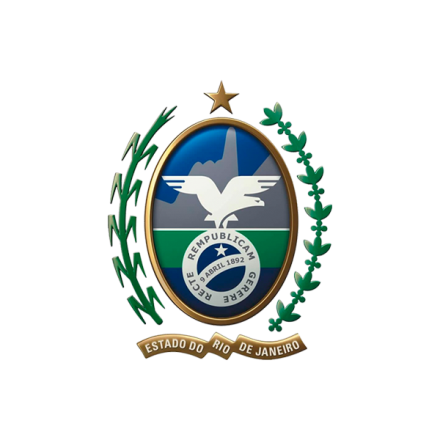 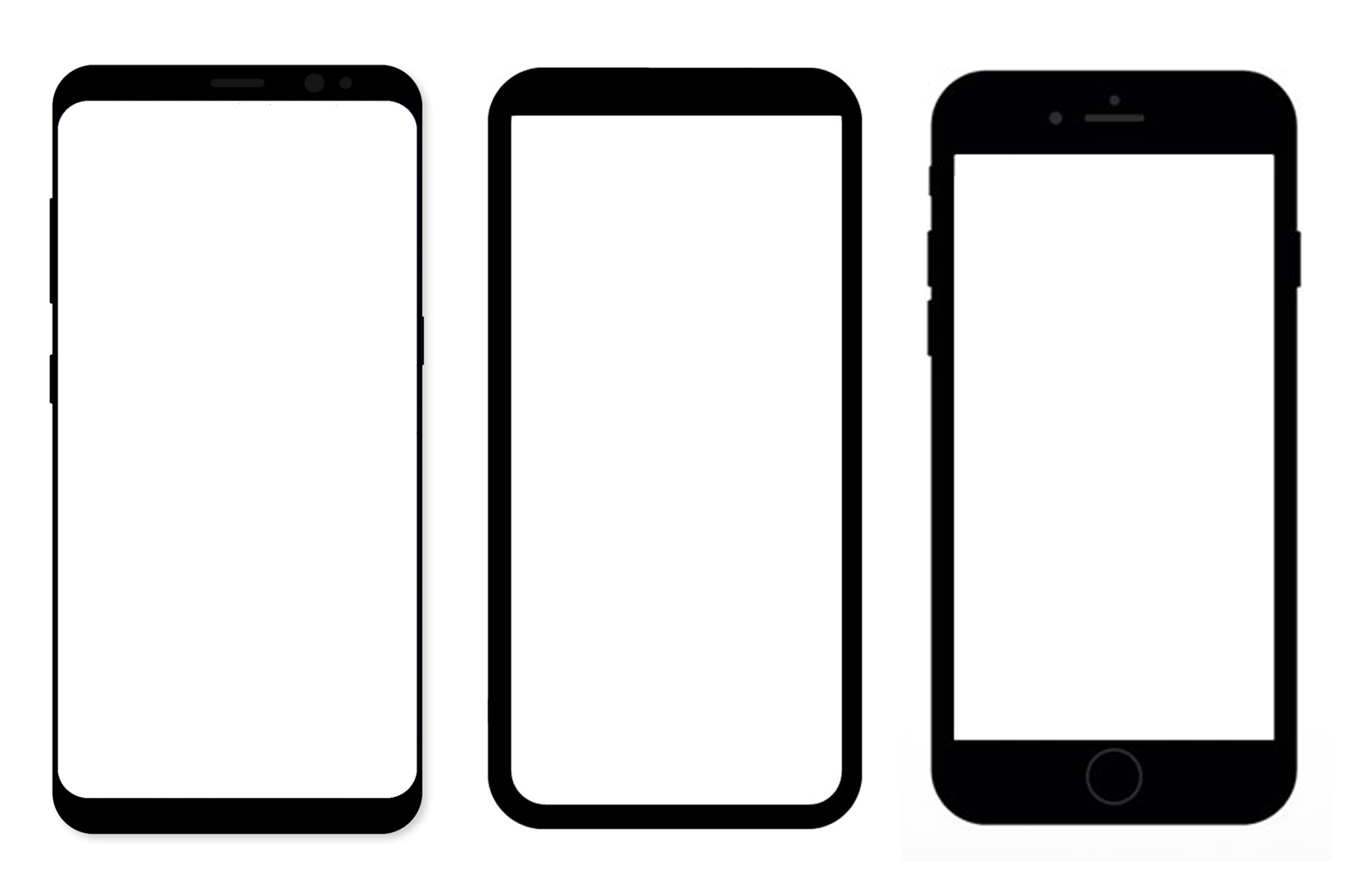 Fatos sobre o RJ Mobi
RJ
Vai acontecer: está no plano de iniciativas prioritárias
 Vem com redução obrigatória de frota locada
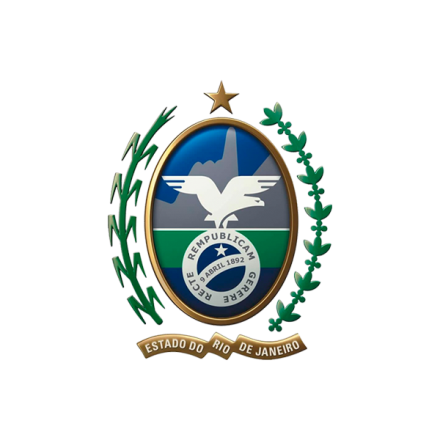 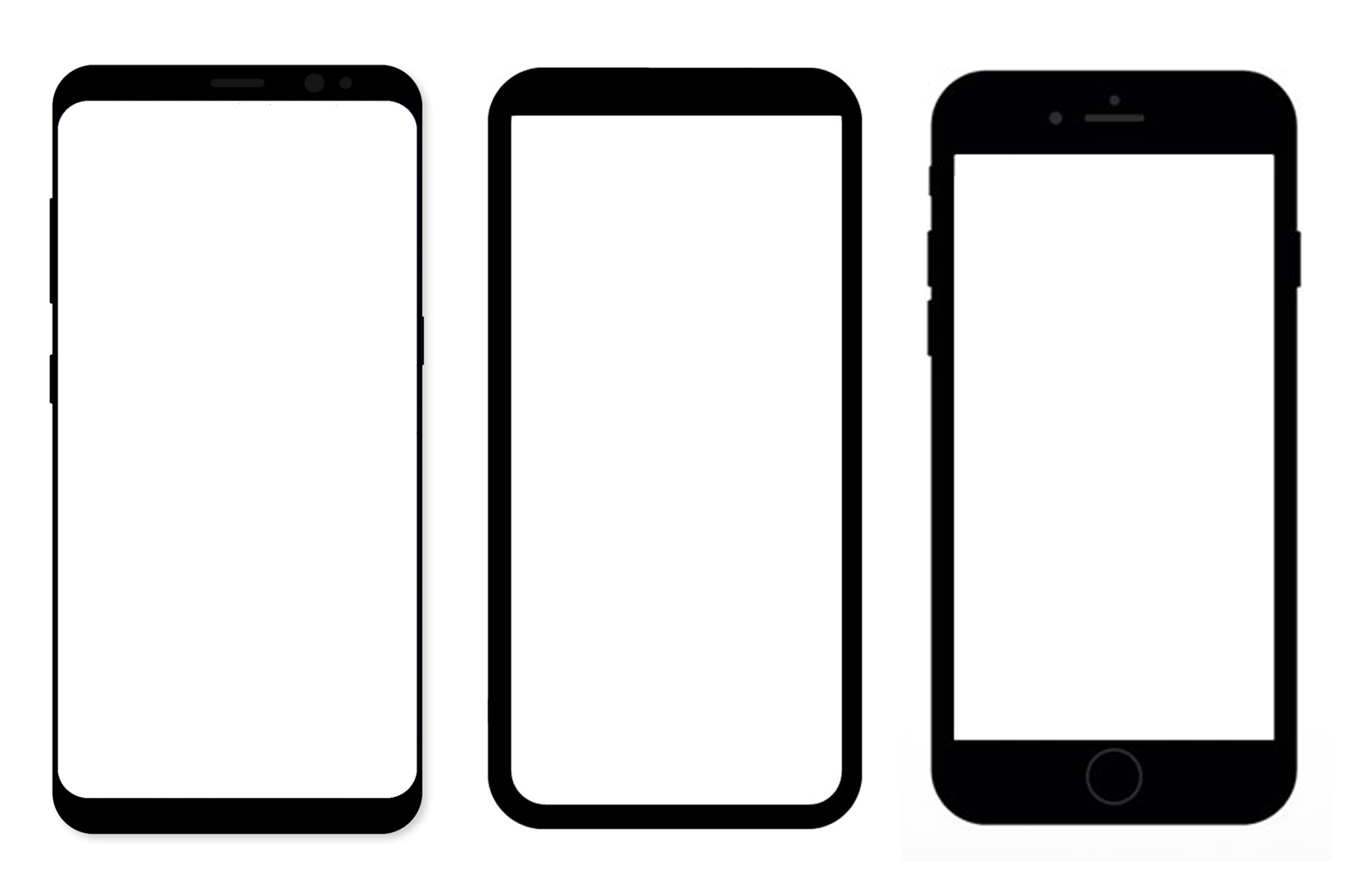 Fatos sobre o RJ Mobi
RJ
Vai acontecer: está no plano de iniciativas prioritárias
 Vem com redução obrigatória de frota locada
 Vem para reduzir gastos
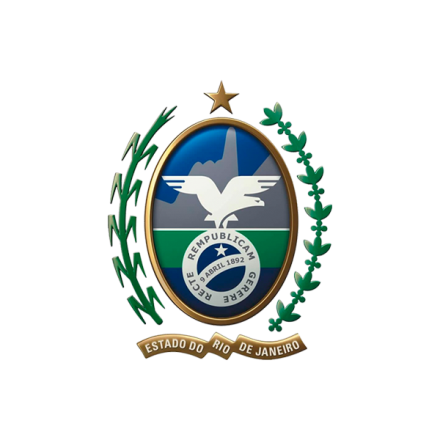 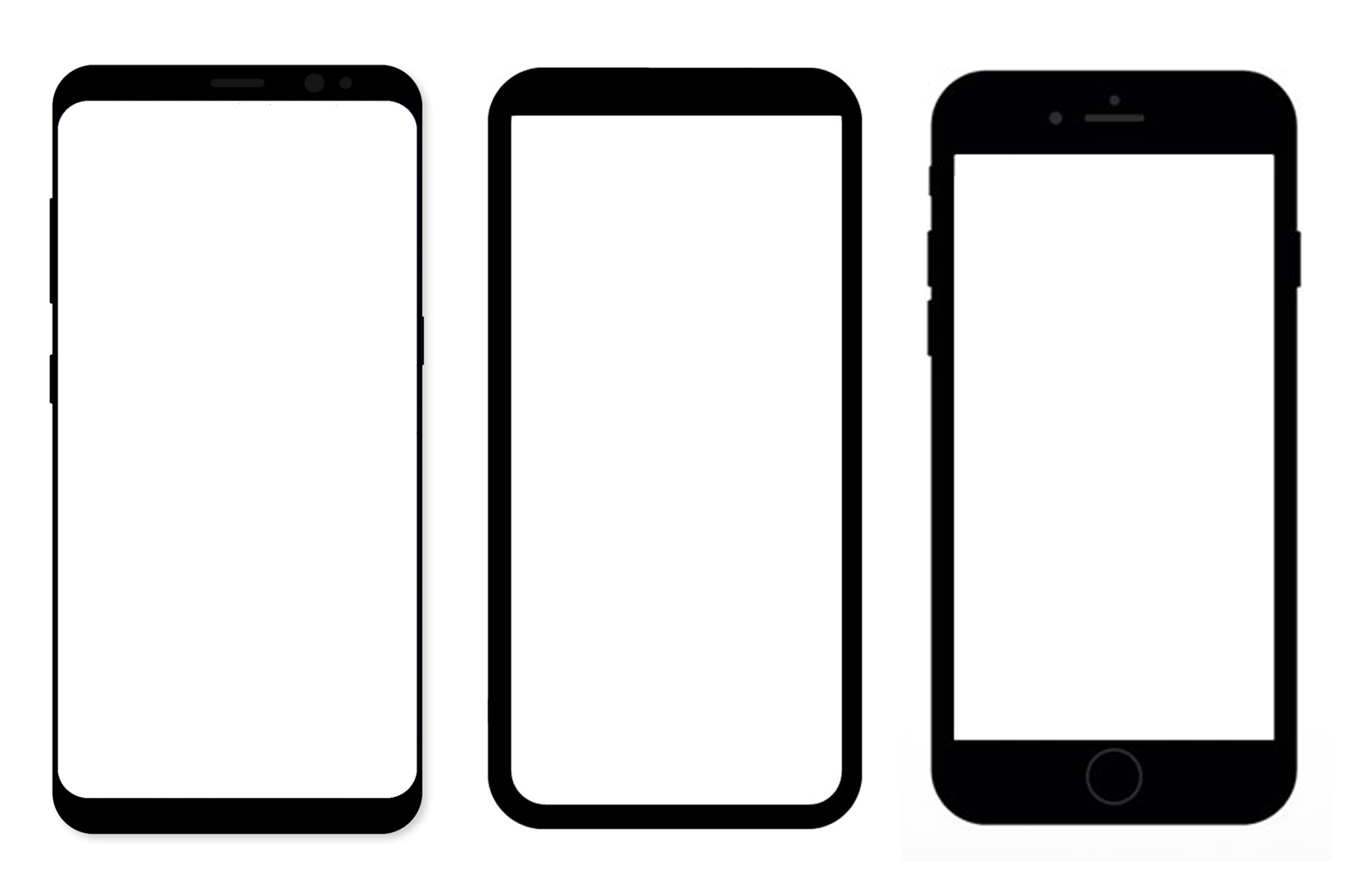 Fatos sobre o RJ Mobi
RJ
Vai acontecer: está no plano de iniciativas prioritárias
 Vem com redução obrigatória de frota locada
 Vem para reduzir gastos
 Não reduz o nível de serviço atual
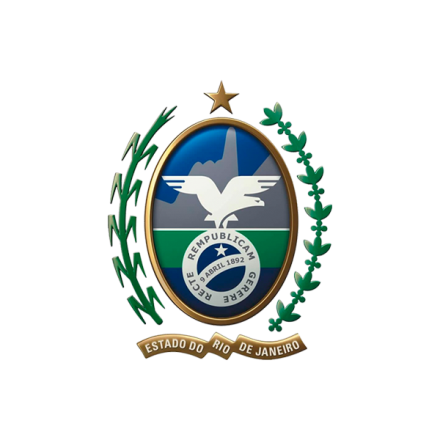 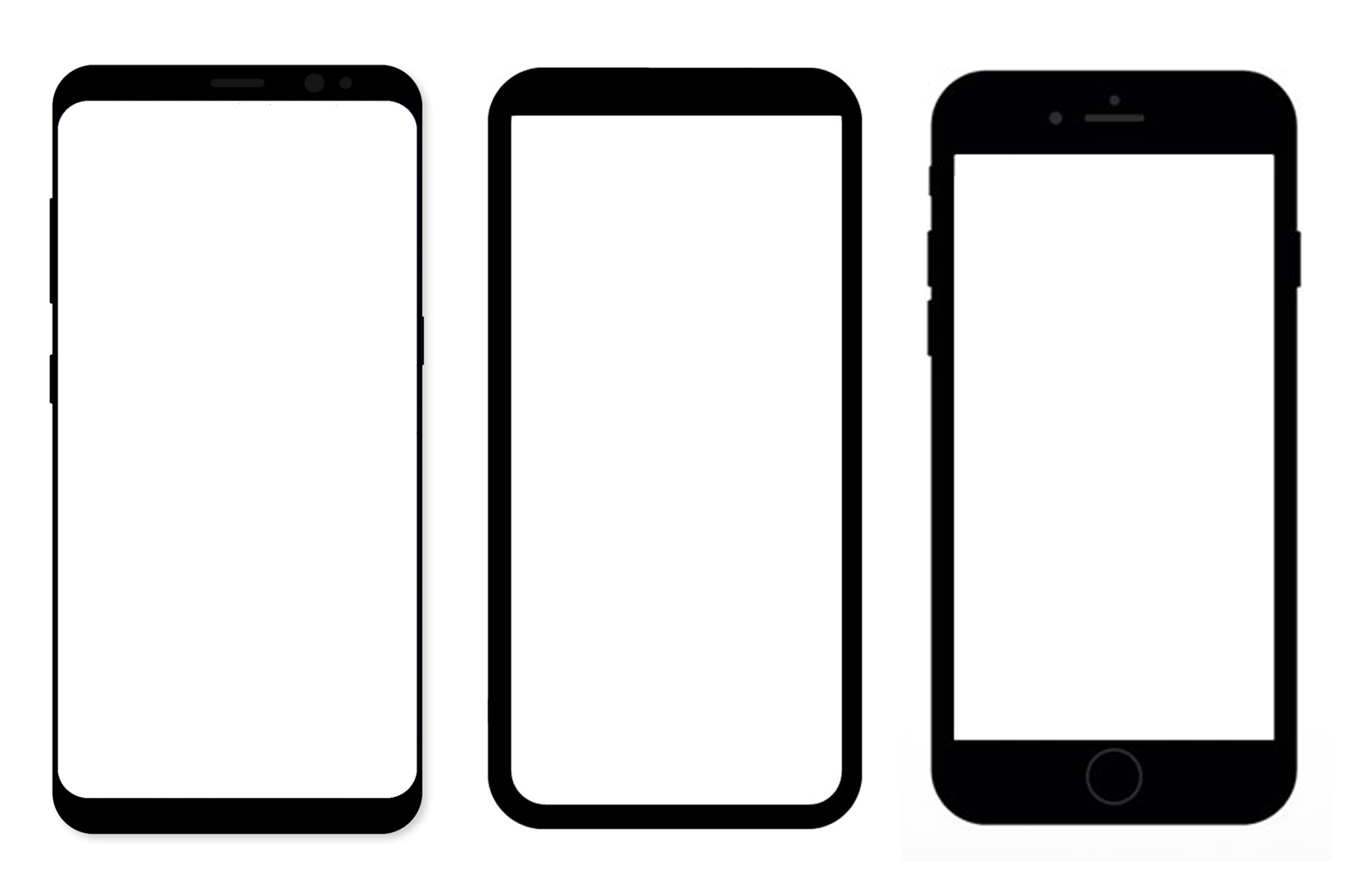 Fatos sobre o RJ Mobi
RJ
Vai acontecer: está no plano de iniciativas prioritárias
 Vem com redução obrigatória de frota locada
 Vem para reduzir gastos
 Não reduz o nível de serviço atual
 Não se aplica a todos os casos (operacionais e carga)
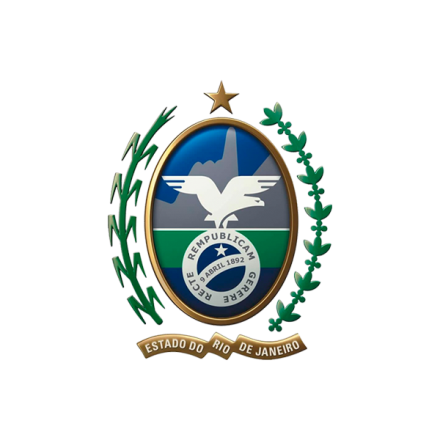 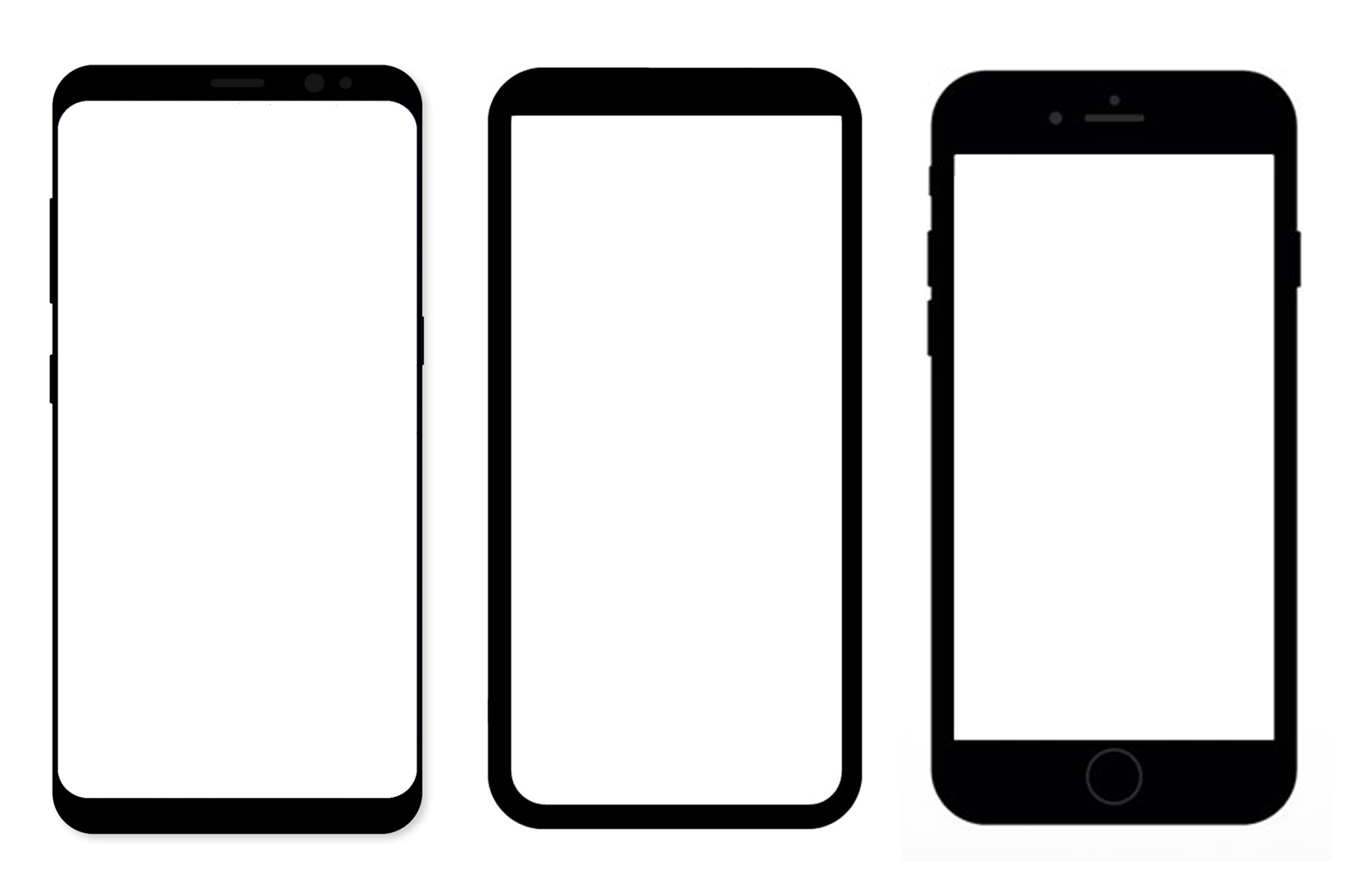 Fatos sobre o RJ Mobi
RJ
Vai acontecer: está no plano de iniciativas prioritárias
 Vem com redução obrigatória de frota locada
 Vem para reduzir gastos
 Não reduz o nível de serviço atual
 não se aplica a todos os casos (operacionais e carga)
 Terá função de compartilhamento de viagens
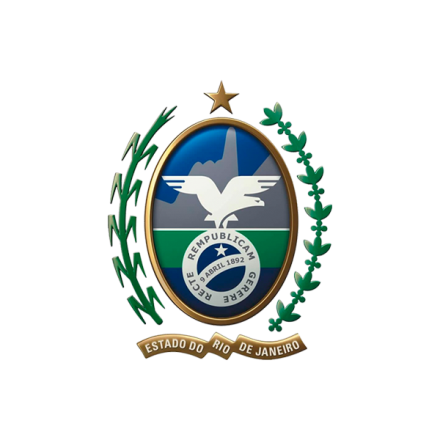 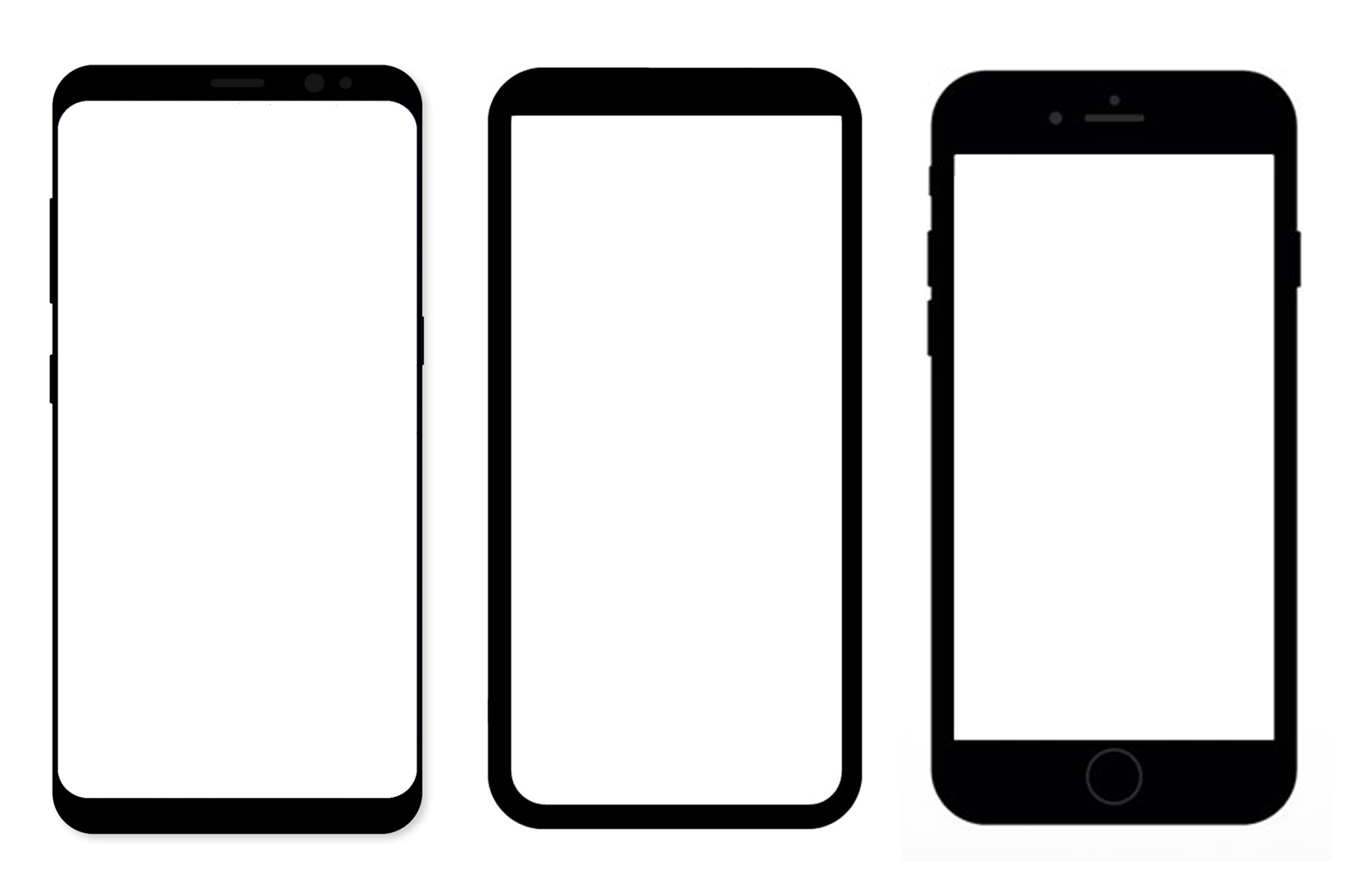 Fatos sobre o RJ Mobi
RJ
Vai acontecer: está no plano de iniciativas prioritárias
 Vem com redução obrigatória de frota locada
 Vem para reduzir gastos
 Não reduz o nível de serviço atual
 não se aplica a todos os casos (operacionais e carga)
 terá função de compartilhamento de viagens
 Já foi adotado em outros governos e deu certo
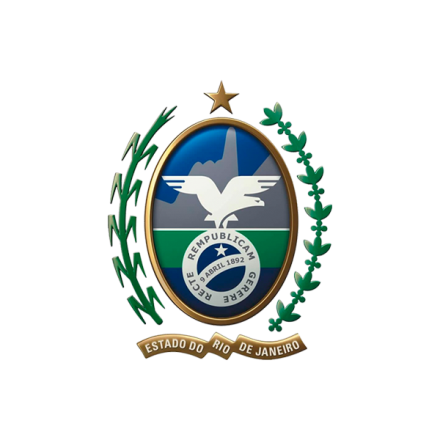 Casos de Sucesso
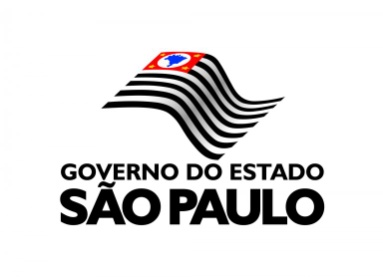 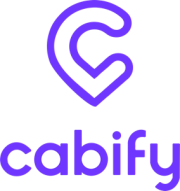 R$ 2,45/km
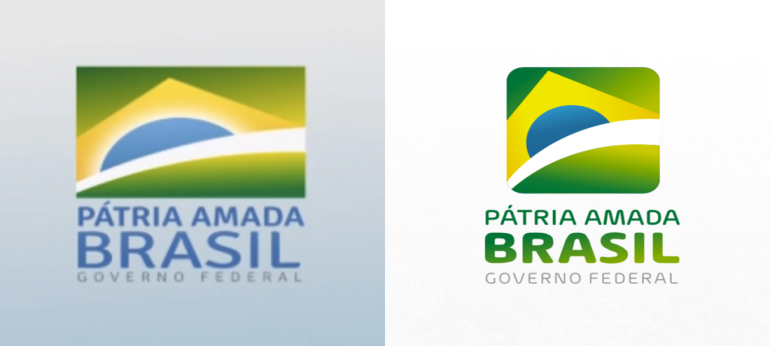 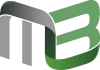 R$ 1,77/km
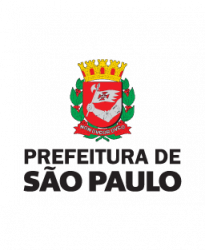 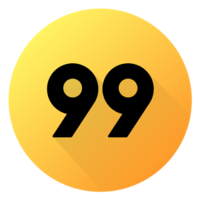 R$ 2,46/km
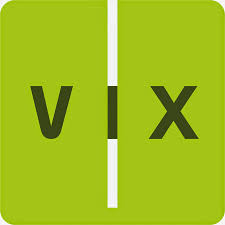 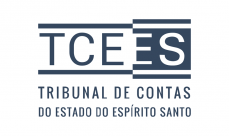 R$ 2,50/km
Economias
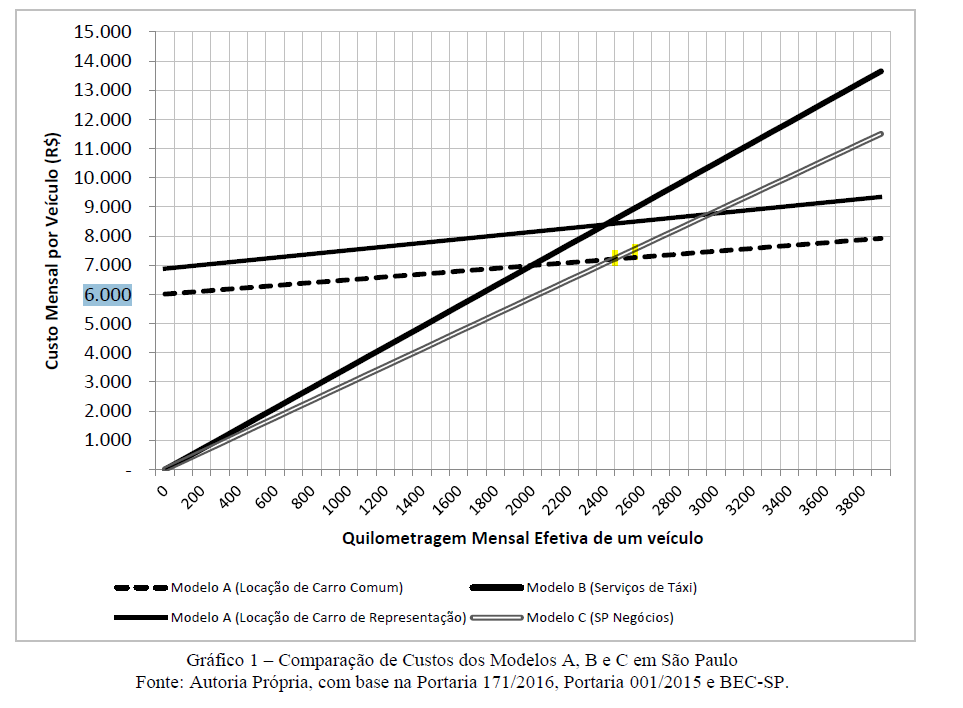 Economias
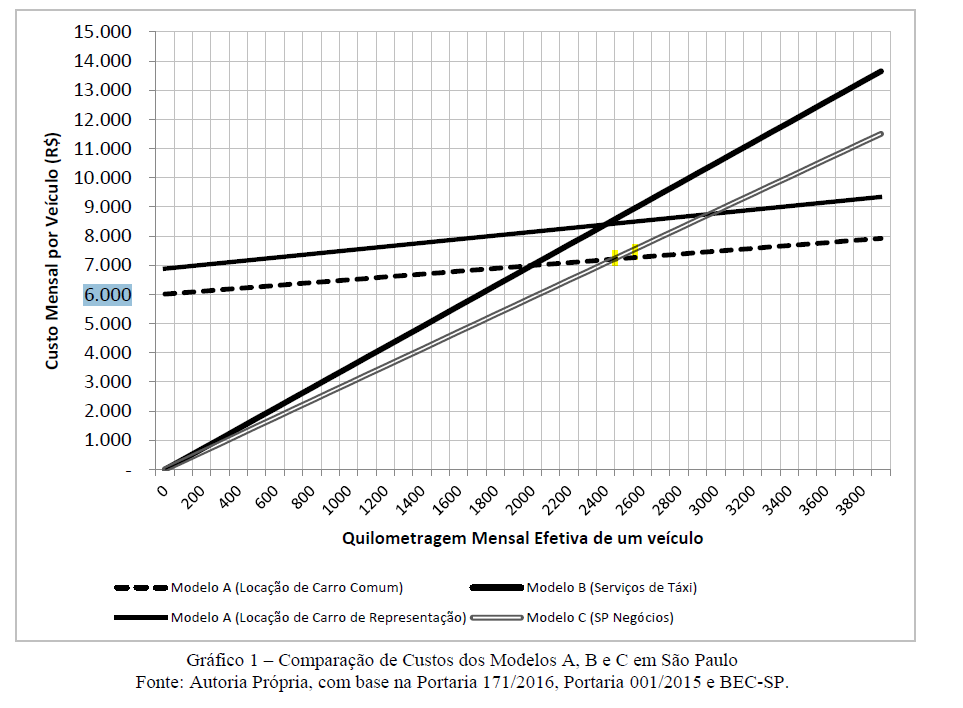 Táxi Gov. Otimista (R$ 2,45)
Táxi Gov. Pessimista (R$ 3,00)
Custo Anual – Locação ($): 41,24 milhões


Custo Anual Híbrido ($): 35,61 milhões

Tamanho da Frota: 282 veículos

Redução ($): 5,62 milhões 

Redução (%): 13%

Ponto de Equilíbrio: 2.042 km/mês
Custo Anual – Locação ($): 41,24 milhões


Custo Anual Híbrido ($): 32,58 milhões

Tamanho da Frota: 195 veículos

Redução ($): 8,66 milhões

Redução (%): 21%

Ponto de Equilíbrio: 2.618 km/mês
Pessimista
Motorista: R$ 3.500/mês 
Veículos: R$ 1.627/mês
Combustível: R$ 0,491/km
Locação Pessimista
Custo Anual – Locação ($): 34,49 milhões


Custo Anual Híbrido ($): 31,57 milhões

Tamanho da Frota: 371 veículos

Redução ($): 2,92 milhões 

Redução (%): 8%

Ponto de Equilíbrio: 1.635 km/mês
Custo Anual – Locação ($): 34,49 milhões


Custo Anual Híbrido ($): 29,78 milhões

Tamanho da Frota: 270

Redução ($): 4,71 milhões 

Redução (%): 13%

Ponto de Equilíbrio: 2.090 km/mês
Otimista
Motorista: R$ 2.800/mês
Veículos: R$ 1.301/mês
Combustível: R$ 0,491/km
Locação  Otimista
Táxi Gov. Pessimista (R$ 3,00)
Táxi Gov. Otimista (R$ 2,45)
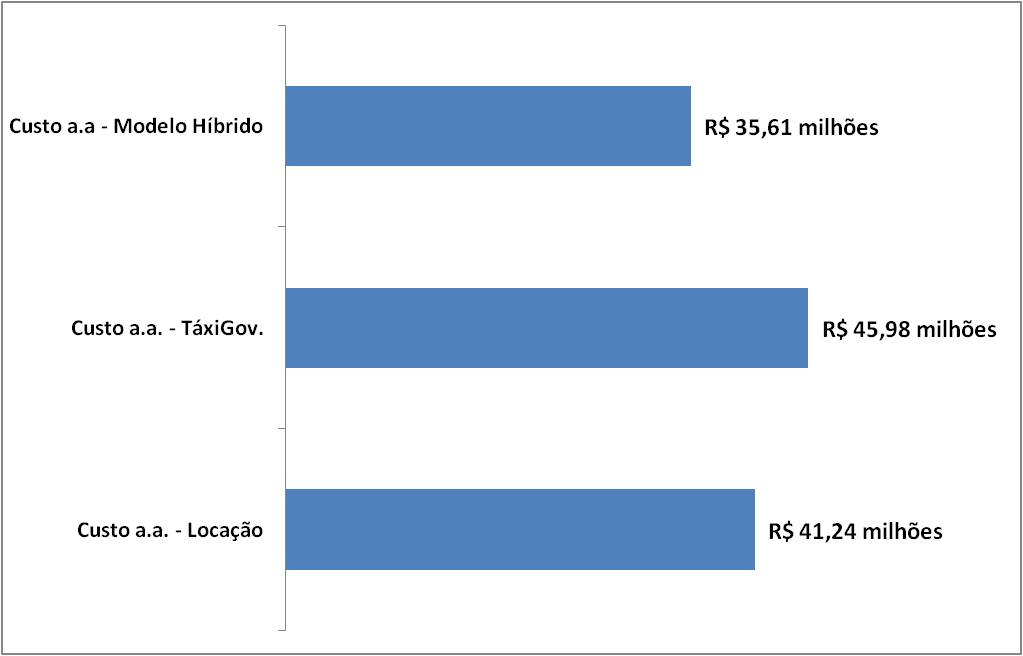 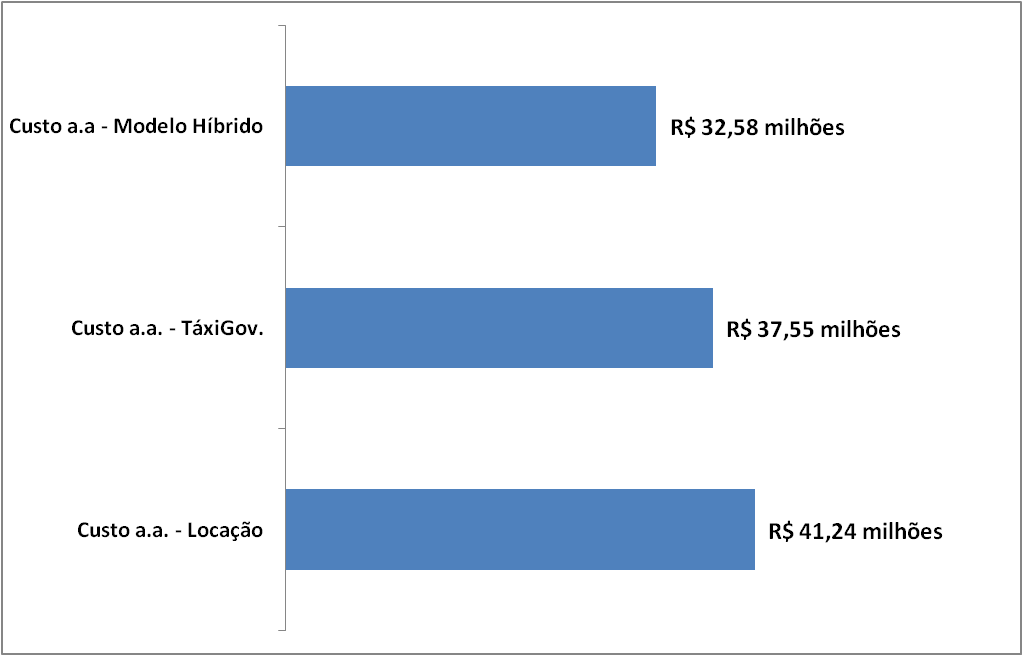 Locação Pessimista
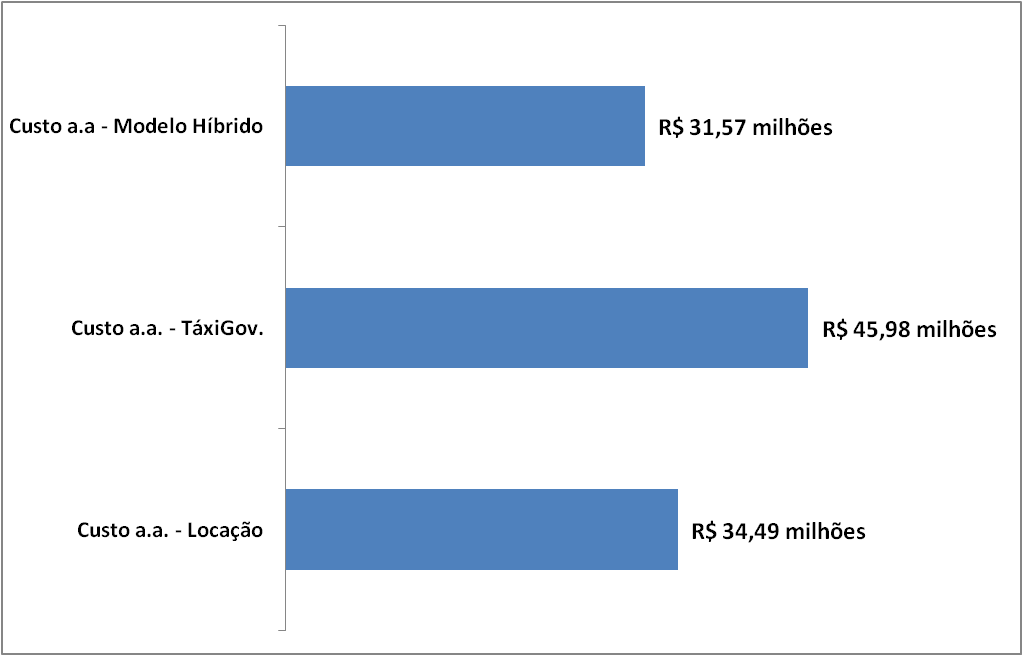 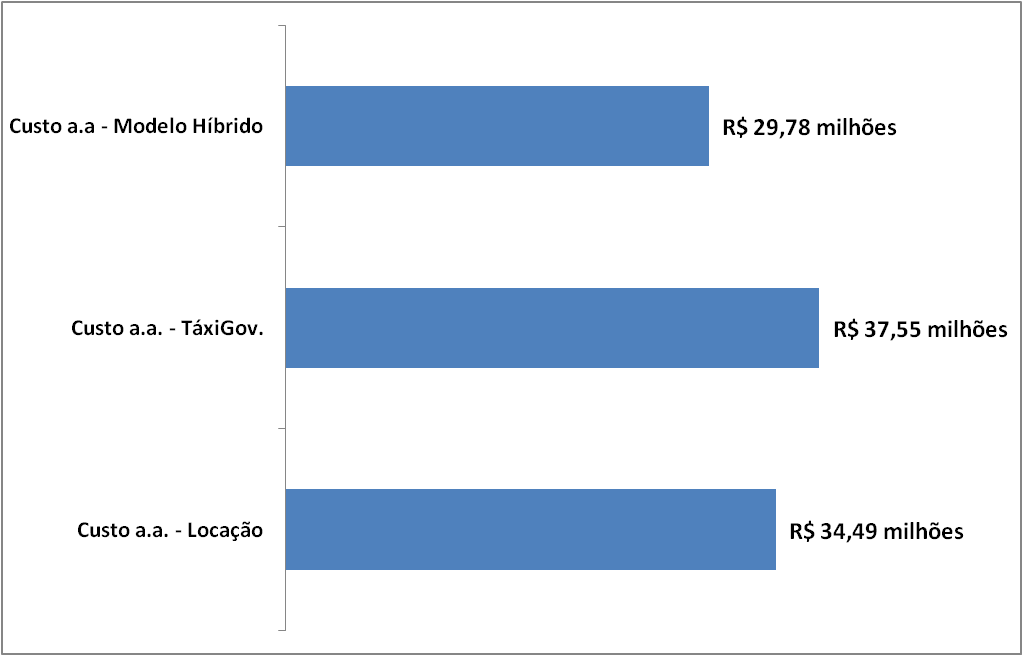 Locação  Otimista
Impactos
Frota Locada do Órgão
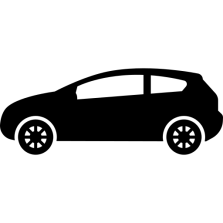 km/mês: 1.700
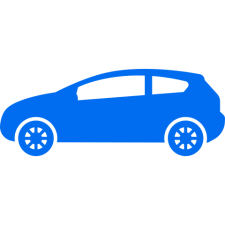 km/mês: 2.800
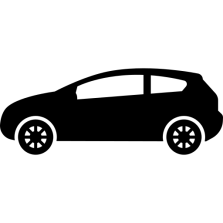 km/mês: 3.700
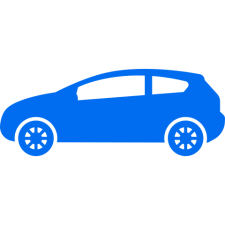 km/mês: 700
Impactos
Frota Locada do Órgão
Nova Situação
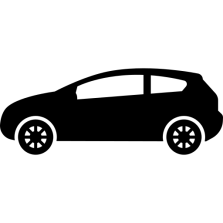 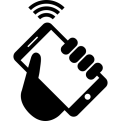 km/mês: 1.700
km/mês: 1.700
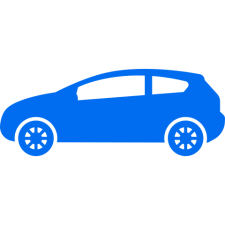 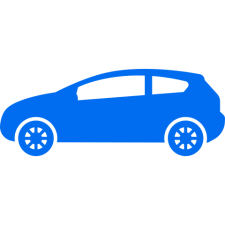 km/mês: 2.800
km/mês: 2.800
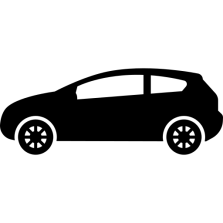 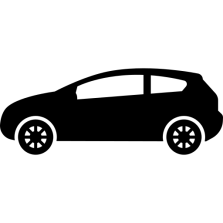 km/mês: 3.700
km/mês: 3.700
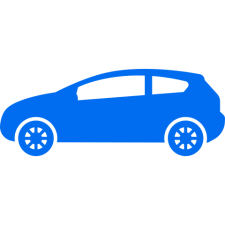 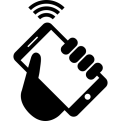 km/mês: 700
km/mês: 700
Impactos
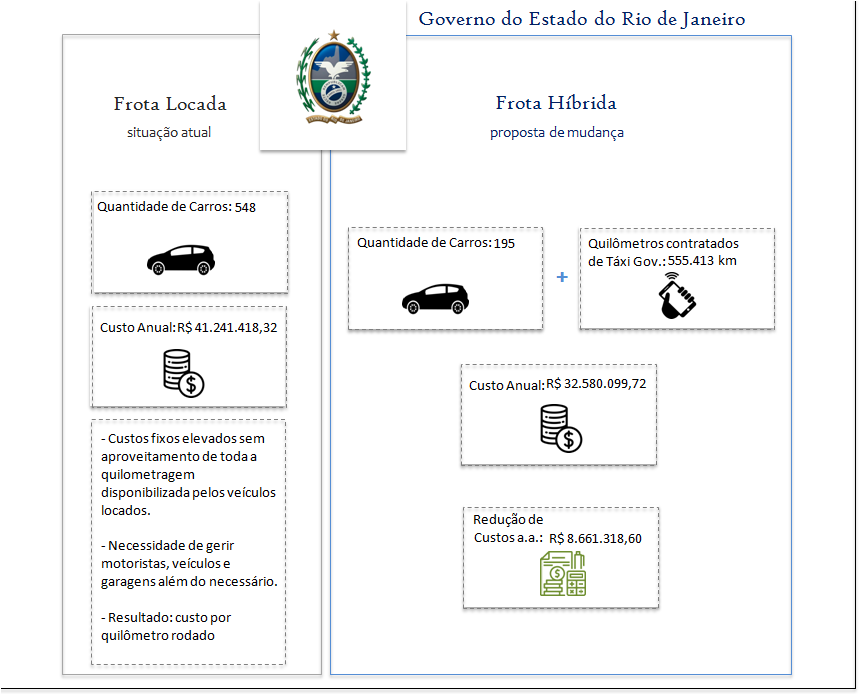 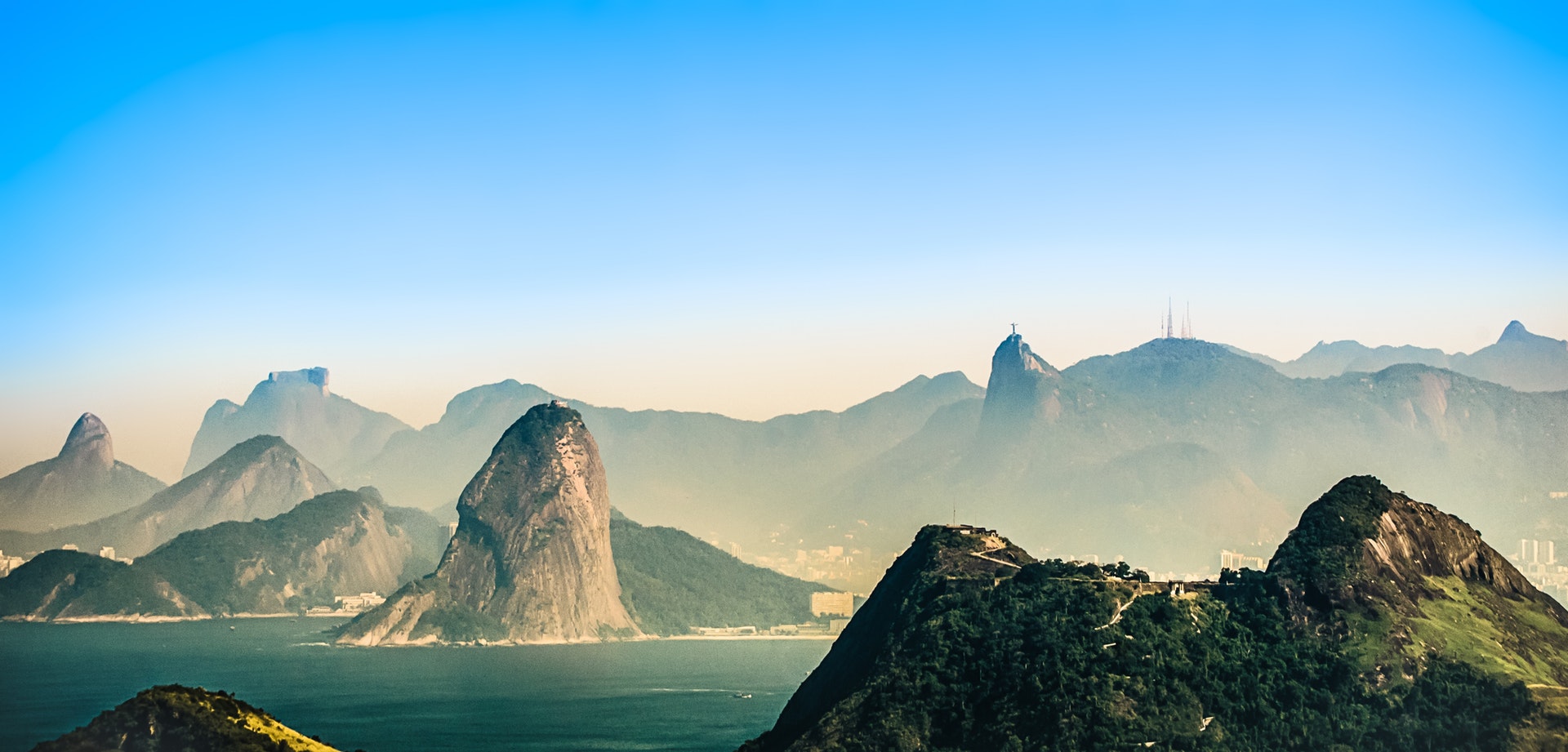 Proximos Passos
Estabelecer a demanda por PLS (total da frota a ser reduzida e quantos quilômetros mensais de RJ Mobi serão contratados)
 Pesquisa de Preços
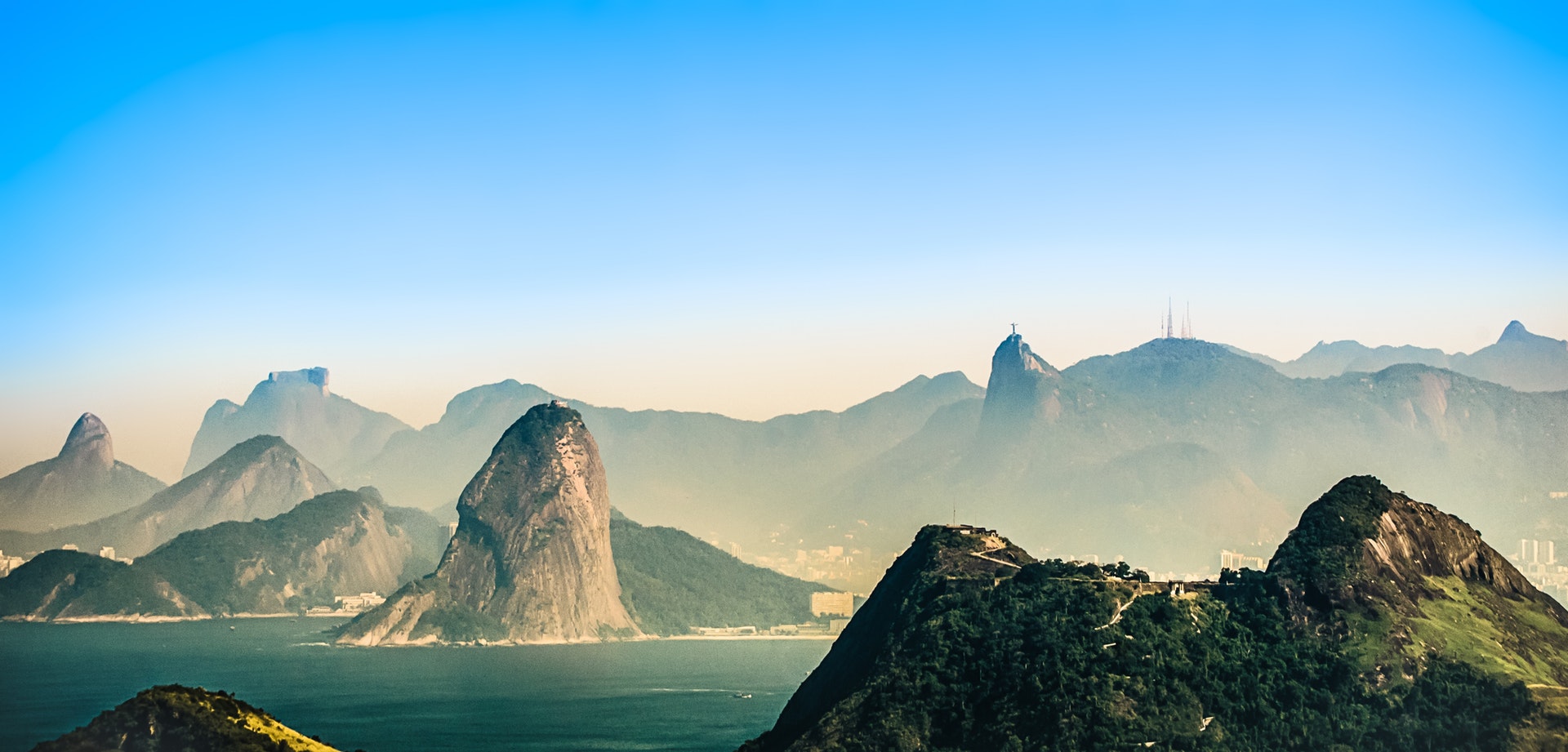 Perguntas
Contatos
Mario Tinoco
mtfilho@fazenda.rj.gov.br
2333-1880

Vandemberg Santos
vandemberg@fazenda.rj.gov.br
2333-1875
Impressões Iniciais da Frota Estadual
548 (veículos de serviço hatch, médio e representação)
 Foram excluídas as frotas operacionais da SEGOV, SSMCC e DETRO
 Foram excluídos pick-ups, vans, blindados e veículos de carga
 Total de carros da frota ativa: 959
Impressões Iniciais da Frota Estadual
548 (veículos de serviço hatch, médio e representação)
 Foram excluídas as frotas operacionais da SEGOV, SSMCC e DETRO
 Foram excluídos pick-ups, vans, blindados e veículos de carga
 Total de carros da frota ativa: 959
 Aproximadamente 1.277.477 km rodados por mês
 Erros de dados de quilometragem do CTF foram substituídos pela média de 10 KM/L
Parâmetros do Estudo
Comparação entre 2 modelos: Locação vs. Táxi Gov
 
 Parâmetros do Modelo de Locação:
				
		- Motorista: R$ 3.500/mês 
		- Veículos: R$ 1.627/mês
		- Combustível: R$ 0,491/km
Parâmetros do Estudo
Comparação entre 2 modelos: Locação vs. Táxi Gov
 
 Parâmetros do Táxi Gov:
					
	-  km rodado: R$ 2,45